Gespreksstarter:Wie beantwoordt welke vraag
Oktober 2023
Doel van de het instrument
Gemeenten (en andere overheden) te laten nadenken of de volgende onderdelen op orde zijn in hun organisatie om Omgevingswet- en Wkb-vragen op goede wijze te beantwoorden: • Kennis
• Communicatiestructuur
• Tooling
• Capaciteit
De keten van beantwoording…..
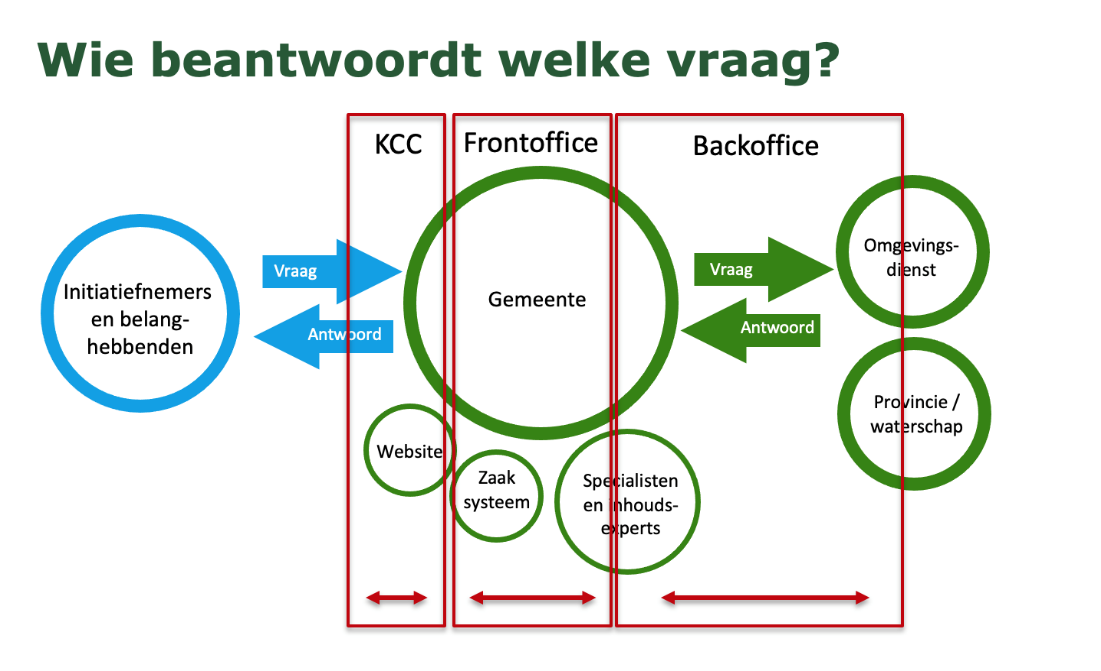 De relatie tussen website, vergunningchecker en KCC
Is de website op orde / Omgevingswetproof ingericht?
Is de checker/beslisbomen op orde?
Is er voldoende kennis/capaciteit aanwezig in het KCC?
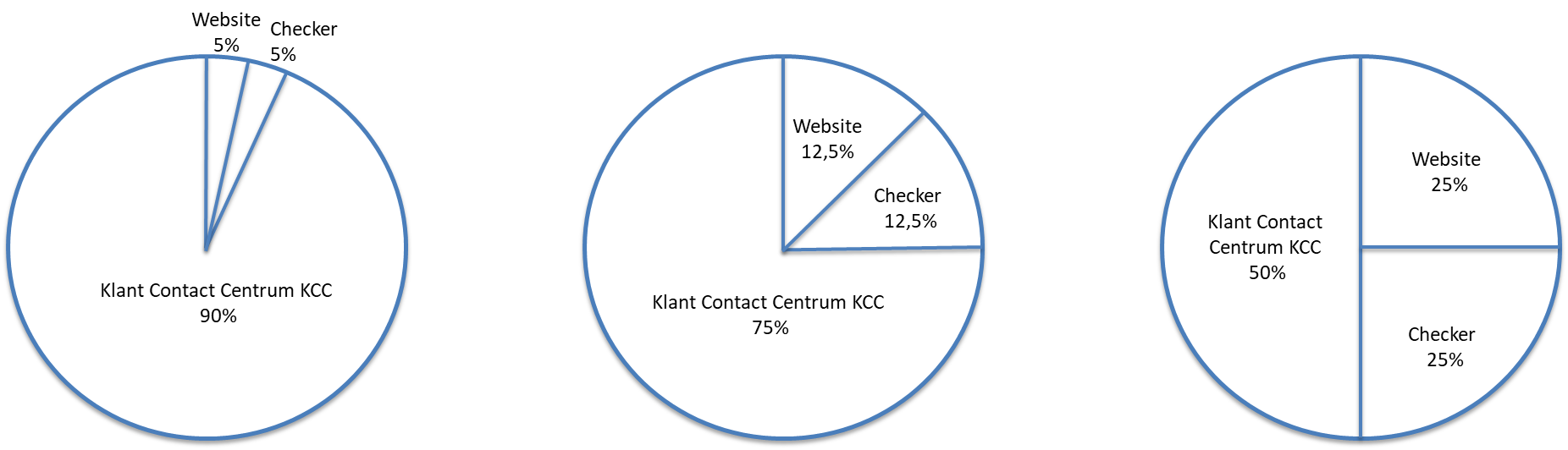 De gespreksstarter
Vijfentwintig vragen
Niet uitputtend
Het betreffen algemene vragen en informatieverzoeken
Geraakt door de Omgevingswet en/of Wet kwaliteitsborging bouw (Wkb)
Gespreksstarter
Hoe gebruik je dit instrument?
Organiseer een sessie van 1 dagdeel met een team van medewerkers die actief zijn in de vraagbeantwoording. (KCC, frontoffice, backoffice VTH, Omgevingswetmedewerker en eventueel OD)
Interpreteer de vraag en doorloop stapsgewijs de keten van beantwoording
Kom aan de hand van het instrument tot aandachtspunten bijvoorbeeld op het vlak van;
Kennis/opleidingen
Toegankelijkheid van informatiedragers/bronnen
Communicatiekanalen
Capaciteit / kosten
Kom tot oplossingsrichtingen voor de aandachtspunten. Neem hierin mee de beperkte tijd tot inwerkingtreding (prioriteer!)
Praktijkvoorbeelden
Vraag 1 - Kwaliteitsborger
Vraag
Bewoner zoekt een kwaliteitsborger. Kunnen jullie hem het adres van een partij geven waar jullie goede ervaringen mee hebben?

Omgevingswet/Wkb
Wkb/Private kwaliteitsborgers
Vraag 1 - Kwaliteitsborger
Stappen
Vraag
Bewoner zoekt een kwaliteitsborger. Kunnen jullie hem het adres van een partij geven waar jullie goede ervaringen mee hebben?

Omgevingswet/Wkb
Wkb/Private kwaliteitsborgers
Vraagt komt binnen bij KCC.
Het KCC checkt de kennisbank met FAQ’s. Het antwoord staat daar niet in
De vraag wordt via email voorgelegd bij de backoffice VTH
Backoffice VTH stuurt email met antwoord
Aandachtpunten
Dit is een algemene vraag met een standaard antwoord die in de FAQ thuis hoort en toegevoegd moet worden.
De gemeente mag hier geen antwoord op geven. In de kennisbank moet een link opgenomen worden naar een overheidswebsite met kwaliteitsborgers
De kennisbank met FAQ is nog niet Omgevingswetproof en Wkb proof gemaakt
Vraag 2 - Varkensstal
Vraag
Een boer wil zijn varkensstal uitbreiden. Hij wil de aanvraag doen in het DSO. De uitbreiding komt tegen de rand van zijn perceel waar een beek loopt. De boer loopt vast in het DSO en belt het met de gemeente

Omgevingswet/Wkb
1 bevoegd gezag, meerdere overheden
DSO
Vraag 2 - Varkensstal
Stappen
Vraag
Een boer wil zijn varkensstal uitbreiden. Hij wil de aanvraag doen in het DSO. De uitbreiding komt tegen de rand van zijn perceel waar een beek loopt. De boer loopt vast in het DSO en belt het met de gemeente

Omgevingswet/Wkb
1 bevoegd gezag, meerdere overheden
DSO
Vraagt komt binnen bij KCC.
Kan niet beantwoord worden in KCC 
Wordt gelogd in Medewerker Portaal systeem en doorgezet naar backoffice VTH
Backoffice doet check en heeft informatie nodig van ketenpartners, OD en waterschap.
Backoffice VTH wordt case manager van de gehele vraag (ambitie)
Backoffice geeft via email antwoord aan vragensteller
De zaak in systeem wordt afgesloten
Aandachtpunten
Er is nog geen bewuste keuze gemaakt om bij algemene vragen case manager te worden. Afdelingshoofd is voorstander om de vragensteller een concept verzoek te laten indienen (met leges)
KCC verwijst nog niet naar de vergunningcheck. Dit moet wel gaan gebeuren
Vraag 3 – Verbouw monument
Vraag
Een inwoner is bezig met een vergunningcheck voor de verbouwing van zijn monumentale huis. In de vergunningcheck staat een vraag waar hij niet uitkomt. Bij het “i-tje” staat: neem contact met uw gemeente op. Dat doet de inwoner.

Omgevingswet/Wkb
Checker in het DSO
Vraag 3 - Verbouw monument
Stappen
Vraag
Een inwoner is bezig met een vergunningcheck voor de verbouwing van zijn monumentale huis. In de vergunningcheck staat een vraag waar hij niet uitkomt. Bij het “i-tje” staat: neem contact met uw gemeente op. Dat doet de inwoner.

Omgevingswet/Wkb
Checker in het DSO
Vraagt komt binnen bij KCC.
Het KCC kan de vraag niet beantwoorden en logt de vraag in het informatiesysteem.
De backoffice neemt via email contact op met de indiener van de vraag.
Aandachtpunten
Dit is niet de dienstverlening die we willen. De klant zit in het DSO en wil gelijk geholpen worden terwijl hij/zij in de vergunningcheck zit. Warm doorverbinden ligt voor de hand maar vergt een andere communicatiestructuur.
Hoe kunnen we de backoffice laten meekijken met vragensteller? Logt hij ook in? Kan hij meekijken?
Kennis van het DSO en inhoudelijke kennis vergunningcheck, gemeente, provincie etc
Vraag 4 – Zwembad
Vraag
Een inwoner wil in zijn tuin een zwembad aanleggen. Het zwembad komt op het achtererf. Is hiervoor een vergunning nodig?

Omgevingswet/Wkb
Bodemvragen
Vraag 4 – Zwembad
Stappen
Vraag
Een inwoner wil in zijn tuin een zwembad aanleggen. Het zwembad komt op het achtererf. Is hiervoor een vergunning nodig?

Omgevingswet/Wkb
Bodemvragen
Vraagt komt binnen bij KCC.
Het KCC checkt de FAQ en komt er achter dat deze er niet in staat
Het KCC neemt contact met de backoffice VTH (telefonisch)
Deze logt de vraag en zet de bodemvraag gelijk door naar Omgevingsdienst (OD) waar de expertise aanwezig is.
Het overige gedeelte van de vraag wordt beantwoordt door gemeente.
De gemeente bundelt de antwoorden en stuurt dit naar de vragensteller.
Aandachtpunten
Het KCC is nog niet op de hoogte dat de gemeente bevoegd gezag is voor bodemvragen. Algemene opleiding? Moet in FAQ’s? 
De OD geeft aan dat in de dienstverleningsovereenkomst staat vermeld dat de gemeente de frontoffice is voor het OD. Hier zijn OD capaciteit en kosten niet op ingericht  Dus de gemeente moet dit regelen.
Vraag 5 – Boom kappen
Vraag
Een inwoner wil haar tuin aanpakken. Er staat een redelijk grote boom in. Hoe weet zij of ze die boom mag kappen?

Omgevingswet/Wkb
1 bevoegd gezag, gedachtengoed Omgevingswet
Beslisbomen
Vraag 5 – Boom kappen
Stappen gemeente
Vraag
Een inwoner wil haar tuin aanpakken. Er staat een redelijk grote boom in. Hoe weet zij of ze die boom mag kappen?

Omgevingswet/Wkb
1 bevoegd gezag, gedachtengoed Omgevingswet
Beslisbomen
De vraag komt binnen bij het KCC.
Het KCC constateert op basis van de kennisbank dat er een gemeentelijke component en een provincie component in zit.
Voor het gemeentelijke deel wordt een melding gelogd en toegewezen aan de afdeling VTH.
Het KCC kijkt in het afsprakenprotocol hoe ze moeten omgaan met vragen die voor een ander bevoegd gezag zijn. 
Het KCC geeft vervolgens het nummer van de provincie aan de inwoner om daar informatie in te winnen omtrent kap
De gemeente en de provincie beantwoorden afzonderlijk de vraag.
Aandachtpunten
Constatering is dat de beslisbomen in het DSO omtrent Kap niet volledig zijn. Dit moet op korte termijn geregeld worden zodat inwoners daar naar toe verwezen kunnen worden.
Ondanks dat het minder klantvriendelijk is blijft de gemeente bij het standpunt dat zij alleen het gemeentelijke gedeelte beantwoorden.
Vraag 6 – Inloggen
Vraag
Na het invullen van de vergunningcheck blijkt dat de inwoner een vergunning moet aanvragen. De inwoner moet nu inloggen. Welke mogelijkheden zijn er om in te loggen om een aanvraag te doen?

Omgevingswet/Wkb
Inloggen / Digid. E-herkenning
Mandateren
Vraag 6 – Inloggen
Stappen
Vraag
Na het invullen van de vergunning check blijkt dat de inwoner een vergunning moet aanvragen. De inwoner moet nu inloggen. Welke mogelijkheden zijn er om in te loggen om een aanvraag te doen?

Omgevingswet/Wkb
Inloggen / Digid. E-herkenning
Mandateren
De inwoner belt met het KCC
Bij het inloggen heeft zijn problemen met het inloggen met DigiD en daarnaast wil ze haar aannemer toegang geven in het DSO
De afdeling KCC verbind warm door met de FO VTH
De FO VTH weet onvoldoende van de problemen die zich voor kunnen doen met Digid en het machtigen van derden in het Omgevingsloket en nemen contact op met het IPLO om het antwoord op te halen. Daarna wordt de inwoner teruggebeld.
Aandachtpunten
De gemeente is de mening toegedaan dat basiskennis DigiD/E-herkenning en het machtigen bekend moet zijn bij de FO VTH. Deze kennis moet opgebouwd worden.
Openstaande vraag is of het KCC hier ook al een rol in kan spelen. Eventuele standaard checks kunnen eventueel uitgevoerd worden door het KCC
Vraag 7 – Doorlooptijden
Vraag
Een bewoner heeft 10 weken geleden een vergunning aangevraagd. Er zou na 8 weken een besluit worden genomen. Dat is nog niet gebeurd. Welke rechten heeft de bewoner?

Omgevingswet/Wkb
Doorlooptijden
Gunnen van rechtswege / dwangsom
Vraag 7 – Doorlooptijden
Stappen
Vraag
Een bewoner heeft 10 weken geleden een vergunning aangevraagd. Er zou na 8 weken een besluit worden genomen. Dat is nog niet gebeurd. Welke rechten heeft de bewoner?

Omgevingswet/Wkb
Doorlooptijden
Gunnen van rechtswege / dwangsom
Een ondernemer belt met het KCC om de status van zijn aanvraag te achterhalen.
Het KCC kan de status niet zien en moet doorverbinden met de afdeling VTH.
De afdeling VTH constateert in het systeem dat inderdaad de aanvraag 10 weken is ingediend.
De bewoner vraagt of er nu van rechtswege gegund wordt.
De afdeling VTH zegt dat dat niet meer kan. Wel kan er een dwangsom aangevraagd worden.
De bewoner zegt dat hij dit proces ter plekke wil opstarten.
Aandachtpunten
Het is niet bij alle medewerkers duidelijk hoe het verlengen van 6 weken in het nieuwe systeem werkt en wat goede argumenten zijn om tot een uitgebreide procedure (26 weken) over te gaan.
Het is onduidelijk hoe de dwangsom procedure werkt.
De vraag werd gesteld of het voor het KCC ook mogelijk moet zijn om statussen door te geven van aanvragen
Vraag 8 – Leges
Vraag
Twee jaar heeft een bewoner een kostenberekening gemaakt om een woning te laten bouwen. Nu wil hij de bouw doorzetten. Hij komt erachter dat leges en kosten private kwaliteitsborger veel hoger zijn dan de leges van 2 jaar geleden. Hoe kan dat?
Omgevingswet/Wkb
Knip Omgevingswet/Wkb
Bouwleges
Vraag 8 – Leges
Stappen
Vraag
Twee jaar heeft een bewoner een kostenberekening gemaakt om een woning te laten bouwen. Nu wil hij de bouw doorzetten. Hij komt erachter dat leges en kosten private kwaliteitsborger veel hoger zijn dan de leges van 2 jaar geleden. Hoe kan dat?

Omgevingswet/Wkb
Bouwleges
Het KCC wordt gebeld door de inwoner na 1 januari.
De KCC gaat naar de gemeentelijke website en geeft de bouwleges van 2 jaar geleden en van nu door aan de bewoner.
De constatering is dat de gemeentelijke bouwleges minder zijn geworden.
De bewoner vraagt door en wil weten waarom het totaal aan gemeentelijke leges en kosten private kwaliteitsborger hoger is geworden.
Het KCC zegt dat de gemeente niet over de kosten kwaliteitsborger gaan en er contact opgenomen moet worden met de kwaliteitsborger
Aandachtpunten
Het verhaal van de “Knip” tussen ruimtelijke bouwvergunning en bouwtechnische gedeelte wat nu wordt uitgevoerd door private kwaliteitsborger moet opgenomen worden op website en kennisbank.
Tevens moet er verhaal komen waarom het totaal hoger is dan voorheen (uitgebreidere werkzaamheden borger dan dat de gemeente voorheen deed)
Vraag 9 – Papieren formulier
Vraag
In verband met een subsidie moet een inwoner met spoed nu een vergunningaanvraag indienen. Het DSO ligt eruit. Kunt u hem een formulier sturen?

Omgevingswet/Wkb
DSO issue
Papieren aanvraag
Vraag 9 – Papieren formulier
Stappen
Vraag
In verband met een subsidie moet een inwoner met spoed nu een vergunningaanvraag indienen. Het DSO ligt eruit. Kunt u hem een formulier sturen?

Omgevingswet/Wkb
DSO issue
Papieren aanvraag
Er wordt telefonische contact opgenomen met KCC.
Het KCC heeft geen formulieren en neemt direct contact op met de afdeling VTH.
De afdeling VTH zegt op 1 januari niet over de verschillende vergunningaanvraag formulieren te beschikken (zoals de vlag er nu bij hangt).
De afdeling VTH volgt 2 sporen:
Het neemt direct contact op met het IPLO om de error te melden en na te vragen hoe lang deze gaat duren.
Gaat met spoed een formulier achterhalen/opzetten voor de specifieke aanvraag.
Aandachtpunten
De gemeente wil met spoed standaardformulieren ontwikkelen. 
Basis gedachte is aanwezig om de formulieren van aanvraag vereisten te voorzien en in gesprek met indiener tot detaillering komt.
Willen we de formulieren via website beschikbaar maken of niet en hoe onderhouden we deze?
Vraag 10 - Coffeeshop
Vraag
Een ondernemer wil graag een nieuw bedrijfspand laten bouwen in de binnenstad om daar een coffeeshop te beginnen. Hij wil graag weten waar dat kan en waar hij aan moet voldoen.

Omgevingswet/Wkb
Initiatieven proces
Adviesrechtraad/participatieplicht
Vraag 10 - Coffeeshop
Stappen
Vraag
Een ondernemer wil graag een nieuw bedrijfspand laten bouwen in de binnenstad om daar een coffeeshop te beginnen. Hij wil graag weten waar dat kan en waar hij aan moet voldoen.

Omgevingswet/Wkb
Initiatieven proces
Adviesrechtraad/participatieplicht
Een ondernemer belt met het KCC.
De KCC medewerker maakt een melding in het KCC zaaksysteem en stuurt deze door de afdeling juridische planologie die eigenaren zijn van het initiatievenproces, Omgevingsvisie en Omgevingsplan.
De afdeling neemt telefonisch contact met de ondernemer en vraagt deze om een verzoek in te dienen via email.
In het gesprek wordt de ondernemer alvast voorbereid op  adviesrecht raad, participatieplicht (vastgesteld door gemeenteraad) en Omgevingstafel
Aandachtpunten
Sinds de knop in het DSO veranderd is van Omgevingsoverleg naar conceptverzoek is er geen digitaal formulier beschikbaar om een initiatief in te dienen. Deze moet op de website komen.